Educação e Desigualdades na Pandemia
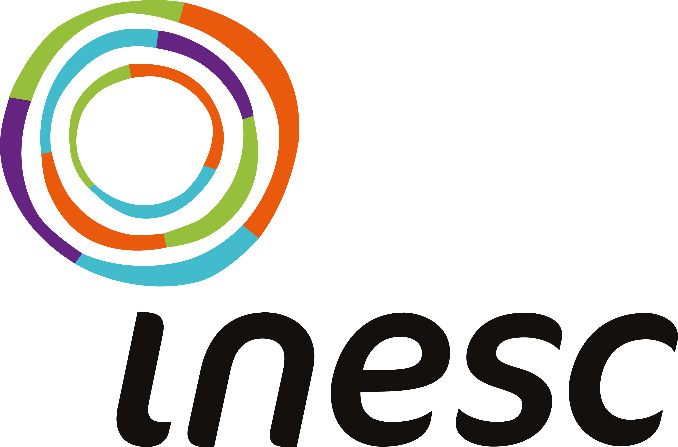 O Brasil já era muito desigual
Vejamos esta informação de 2018, antes da pandemia
De acordo com o Programa Internacional de Avaliação de Estudantes, Pisa/OCDE, que avaliou 79 países em 2018, o Brasil é uma das cinco economias mais desiguais do mundo em relação à educação. A desigualdade socioeconômica do país é a terceira maior do mundo em ciências e leitura; e a quinta, em matemática. Estudantes de maior poder aquisitivo tiveram um resultado de 100 pontos a mais do que os alunos mais pobres.
PNAD Covid-19/IBGE aponta que:
Cerca de 6,5 milhões de estudantes entre 6 e 17 anos ficaram distantes do aprendizado desde o início da pandemia, somando os que não se matricularam em 2020 (1,4 milhão) com aqueles que, mesmo matriculados, não tiveram acesso ao ensino (5,5 milhões). 

O que equivale a cerca de 15% da população de crianças e adolescentes na citada faixa etária.
Fonte: Jornal Crizeiro
O Ensino remoto e suas múltiplas realidades: mais recursos são necessários
Desfinanciamento da educação em nível subnacional
Alguns Exemplos:
Orçamento Federal 1 : Ministério da Educação
Função Educação
Fonte: Balanço Geral do Orçamento da União 2020- Inesc
Orçamento Federal 2
Houve um bloqueio geral de R$ 9,2 bilhões, dos quais R$ 2,7 bilhões apenas na educação, ou seja, cerca de 30% do total de vetos.

Mesmo com todos esses cortes para a educação, principalmente para a ação de recursos necessários para garantir escolas seguras, a Câmara dos Deputados achou prudente aprovar o Projeto de Lei 5595/2020, que obriga a volta às aulas presenciais, que segue para apreciação do Senado
Em razão da regra de ouro, ficou para ser aprovado em crédito suplementar cerca de R$ 55 bilhões para a educação. 


A ação orçamentária da educação com um dos maiores cortes orçamentários na LOA 2021, foi “Apoio à Infraestrutura da Educação Básica”, que tem como objetivo fornecer apoio técnico, material e financeiro para construção, ampliação, reforma e adequação de espaços escolares e para aquisição de mobiliário e equipamentos para todas as etapas e modalidades da educação básica
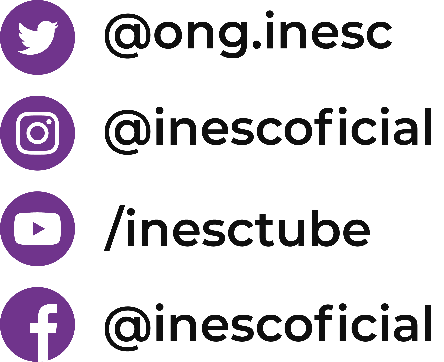 Obrigada!
Cleo Manhas
cleo@Inesc.org.br
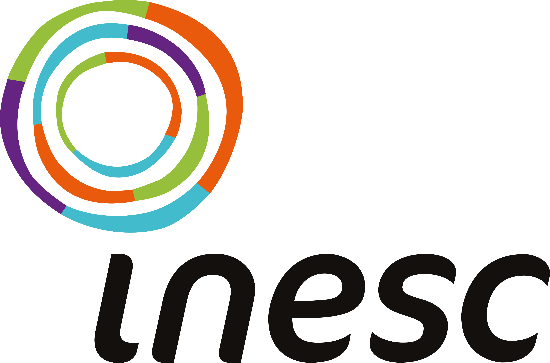 Para nos conhecer melhor,
acesse nosso site:
www.Inesc.org.br